Главный закон нашей страны
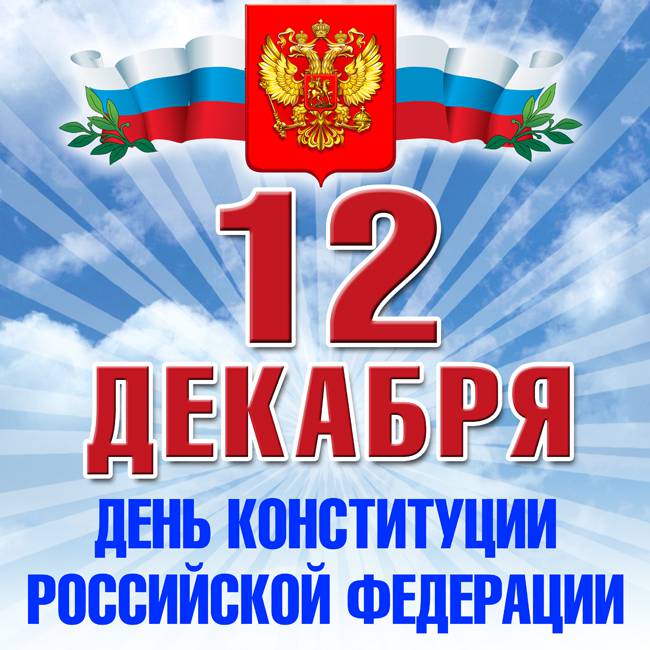 67.400.1
К65
Конституция Российской Федерации: 2007
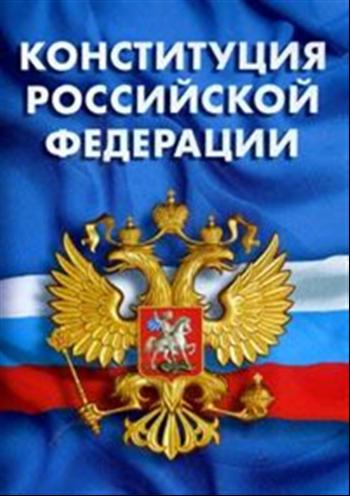 Мы, многонациональный народ Российской Федерации, 
соединенные общей судьбой на своей земле, утверждая
 права и свободы человека, гражданский мир и согласие,
сохраняя исторически сложившиеся государственное единство,
исходя из общепризнанных принципов равноправия и 
самоопределения народов,  чтя память предков, передавших
нам  любовь и уважение к Отечеству, веру в добро и 
справедливость. Возрождая суверенную государственность 
России и утверждая незыблемость ее демократической основы,
стремясь обеспечить благополучие и процветание 
России, исходя из ответственности за свою Родину перед
нынешним и будущими поколениями, сознавая себя частью 
мирового сообщества, принимаем 
КОНСТИТУЦИЮ РОССИЙСКОЙ ФЕДЕРАЦИИ.
Конституция Российской Федерации — основной закон Российской Федерации, нормативный правовой акт, обладающий высшей юридической силой, закрепляющий основы конституционного строя, государственное устройство, образование представительных, исполнительных, судебных органов власти и систему местного самоуправления, права и свободы человека и гражданина.
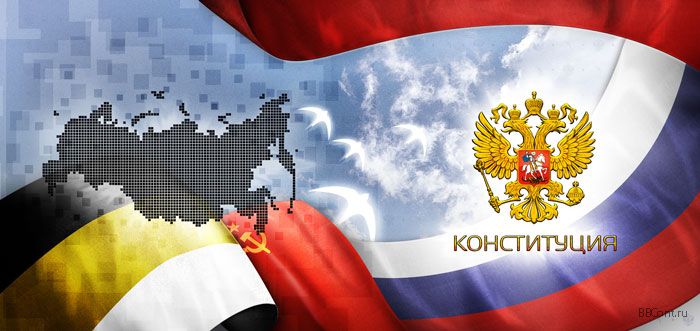 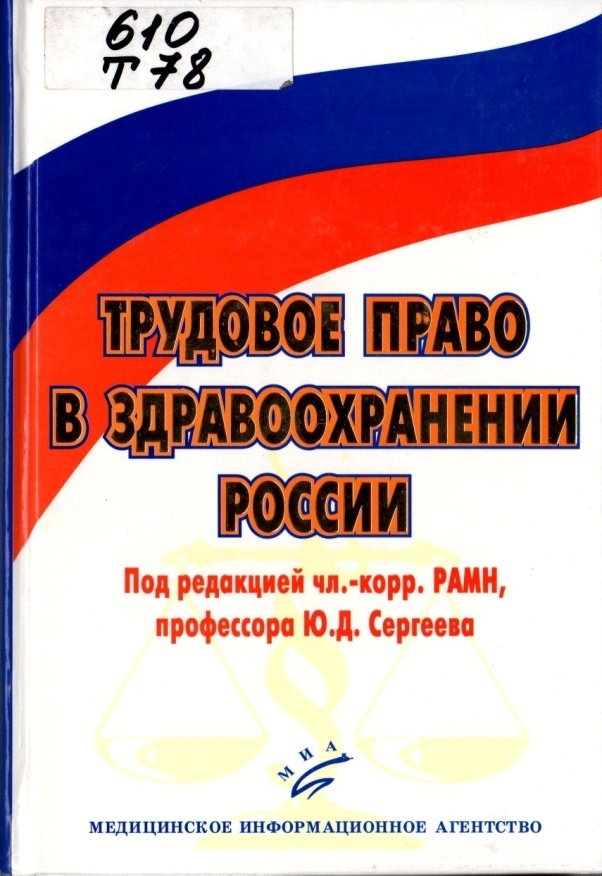 610
Т 78
Трудовое право в здравоохранении России:
руководство.- М., 2007
В руководстве, подготовленном детально, на современном уровне рассматриваются основные вопросы при возникновении
трудовых отношений между работодателем и работником системы здравоохранения; подобраны и систематизированы нормативные 
правовые акты, постановления, инструкции и другие документы.
Издание предназначено для руководителей лечебно-профилактических
учреждений, работников кадровых служб и иных специалистов
сферы здравоохранения. Книга будет полезна студентам медицинских
 вузов и всем медицинским работникам РФ.
610.204.1
О-64
Организационно правовые основы деятельности 
Федеральной службы по надзору в сфере защиты прав 
потребителей и благополучия человека: 
учебное пособие М., 2011
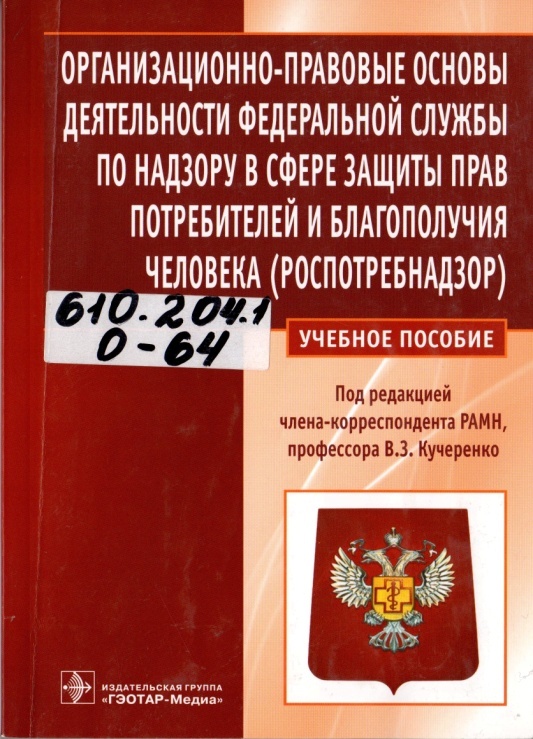 В учебном пособии описаны реформы службы 
санэпиднадзора и становления службы Роспотребнадзора. Включены тестовые задания, ситуационные задачи и контрольные вопросы, перечень нормативных документов и список основной литературы. Предназначена студентам медико-профилактических факультетов и ординаторам медицинских вузов.
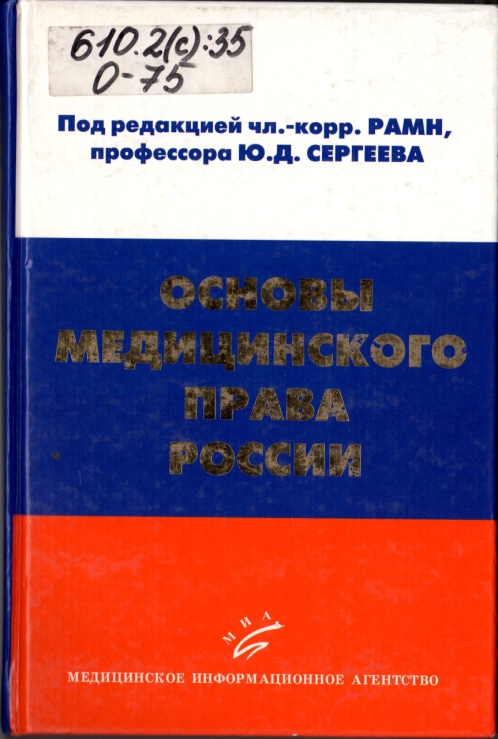 610.2(С):35
О-75
Основы медицинского права: учебное пособие.- М., 2007
В книге представлен материал по наиболее важным разделам 
законодательства о здравоохранении. 
Издание предназначено для студентов медицинских вузов, аспирантов. организаторов здравоохранения, врачей-клиницистов, экспертов.
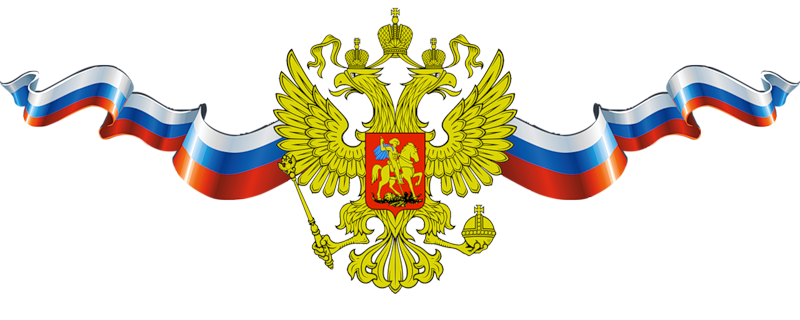 610.2
С-22
Сашко, С.Ю.
Медицинское право: учебное пособие. – М., 2009
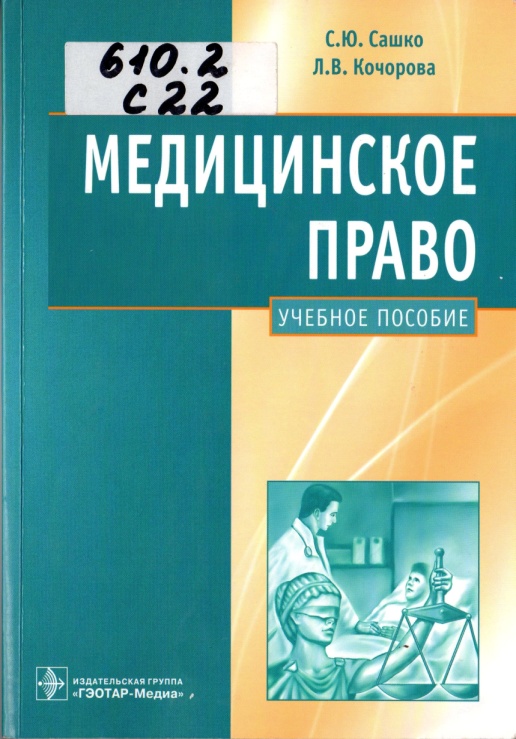 Учебное пособие освещает основные вопросы правоотношений, 
возникающих в сфере оказания медицинской помощи населению.
Подвергнуты разбору дефекты оказания медицинской помощи
и ведения медицинской  документации. Учебное пособие предназначено
студентам медицинских и юридических вузов. оно представляет интерес для широкого  круга врачей, организаторов здравоохранения. преподавателям медицинских и  юридических дисциплин.
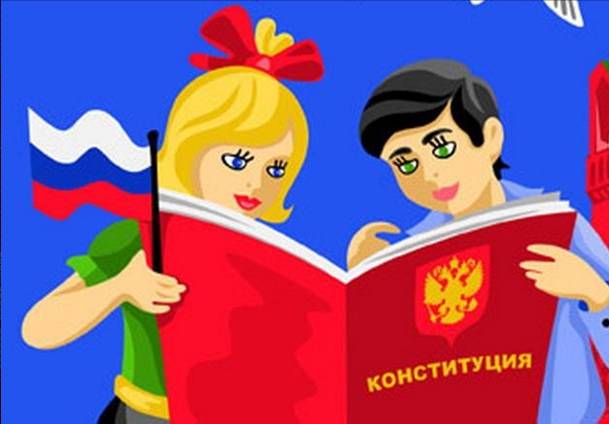 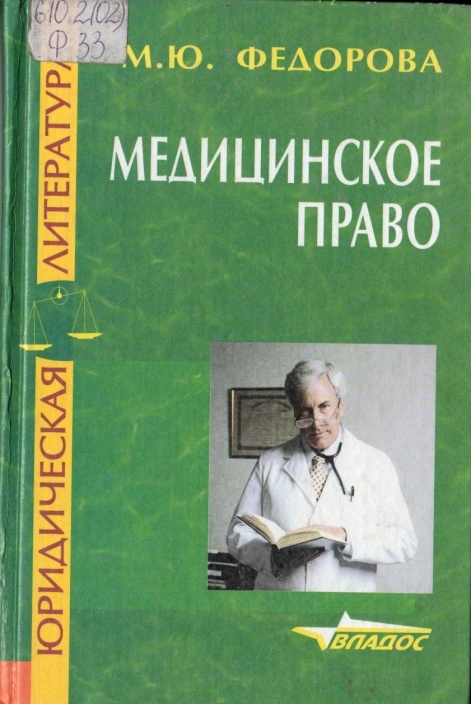 610.2
Ф 33
Федорова М.Ю.
Медицинское право.- М.: 2004
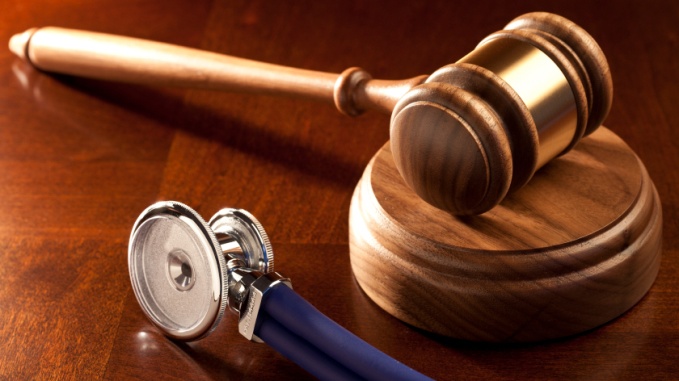 610.254
Л 47
Леонтьев О.В.
Правоведение. – СПб., 2004
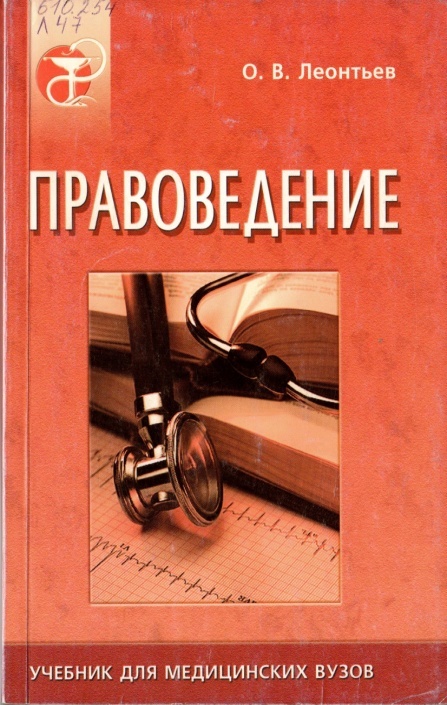 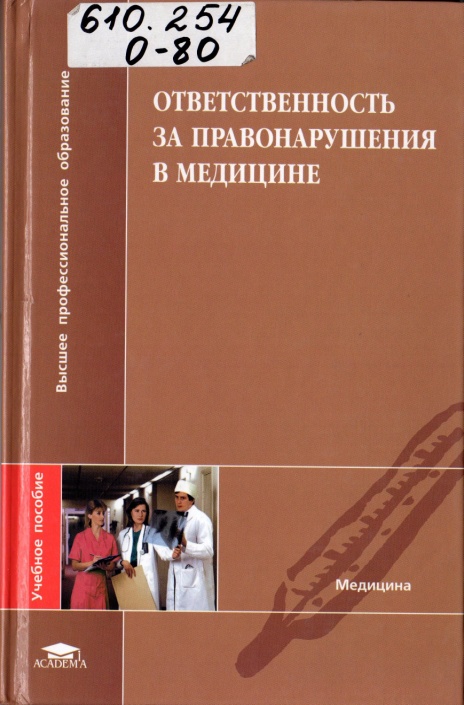 610.254
О-28
Ответственность за 
правонарушения в
 медицине. – М., 2006
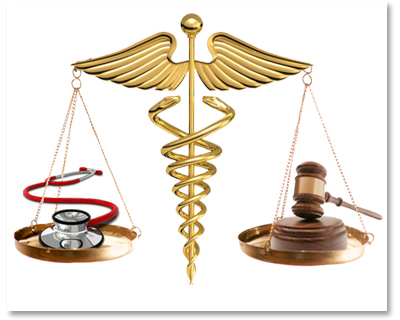 610.2
З-61
Зильбер, А.П.
Этюды медицинского права и этики:
 монография. – М., 2008
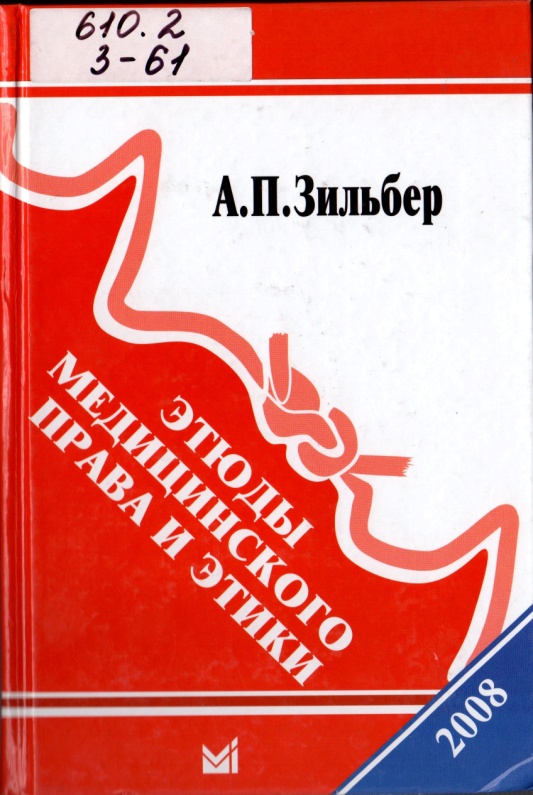 Книга посвящена проблемам медицинского права и этики повседневной клинической практики. Книга содержит много увлекательных рассуждений
по этимологии, истории и философии медицинского права и этики. Справочный материал книги включает не стандартные дескрипторы – афоризмы, имена мудрецов морфологических и литературных героев, относящиеся к проблемам книги. Книга предназначена для врачей и преподавателей медицины различных специальностей и студентов – медиков старших курсов.
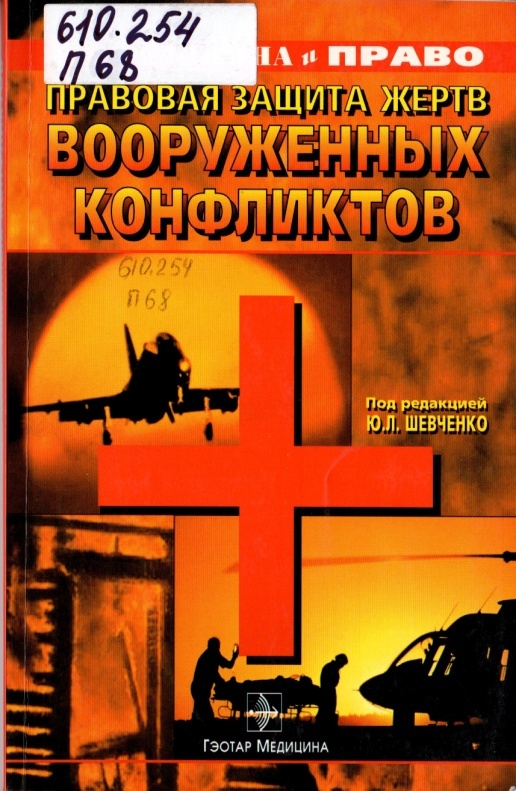 610.254
П 68
Правовая защита жертв вооруженных конфликтов: 
учебное пособие. – М., 2000
Издание предназначено студентам и преподавателям
медицинских и юридических высших учебных заведений,
практикующим врачам, медицинским работникам, юристам,
широкому кругу читателей.
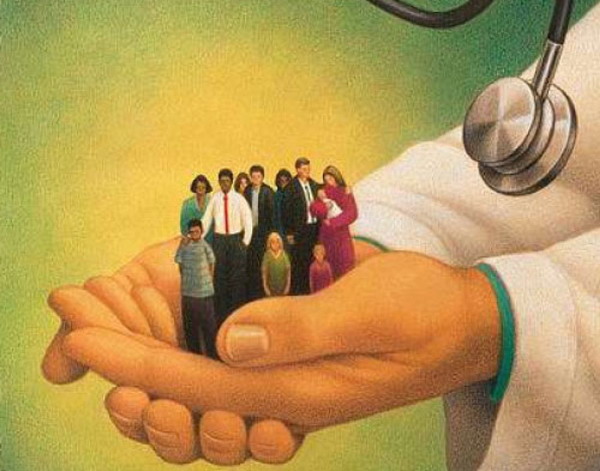 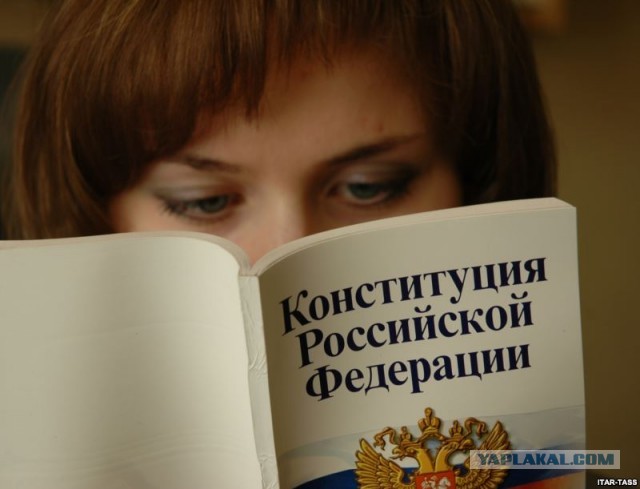 Спасибо за внимание!
Выставку подготовили: 
Илюхина О.И., Сучкова Е.Б, Лукина О.П.